Our theme this half term is…   
Animals!
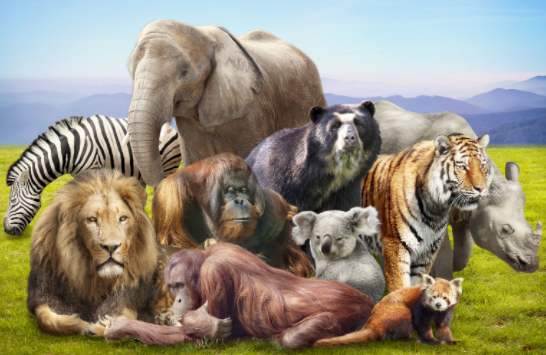